«Об итогах работы по внедрению принципов бережливого управления в Министерстве финансов Забайкальского края»
Голышева А.А., заместитель министра финансов Забайкальского края
БЕРЕЖЛИВОЕ УПРАВЛЕНИЕ
	В МИНФИНЕ ЗАБАЙКАЛЬСКОГО КРАЯ
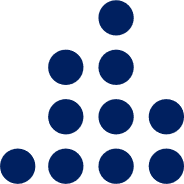 РЕАЛИЗОВАНО
ЛИЧНАЯ ВОВЛЕЧЕННОСТЬ В ПРОЦЕСС МИНИСТРА
ОПРЕДЕЛЕН ЗАМЕСТИТЕЛЬ – КУРАТОР НАПРАВЛЕНИЯ
ОБУЧЕНО АНАЛИЗУ ПРОЦЕССОВ 52 ЧЕЛОВЕКА – ЧЛЕНЫ 15 ПРОЕКТНЫХ КОМАНД
РЕАЛИЗОВАНО 15 ПРОЕКТОВ ПРИ ПЛАНЕ 14
ИНИЦИИРОВАНО И ВНЕДРЕНО 10 ППУ – 100% 
ОБМЕН ОПЫТОМ С РЕГИОНАМИ И КОНКУРС УПРАВЛЕНЧЕСКИХ ИННОВАЦИЙ
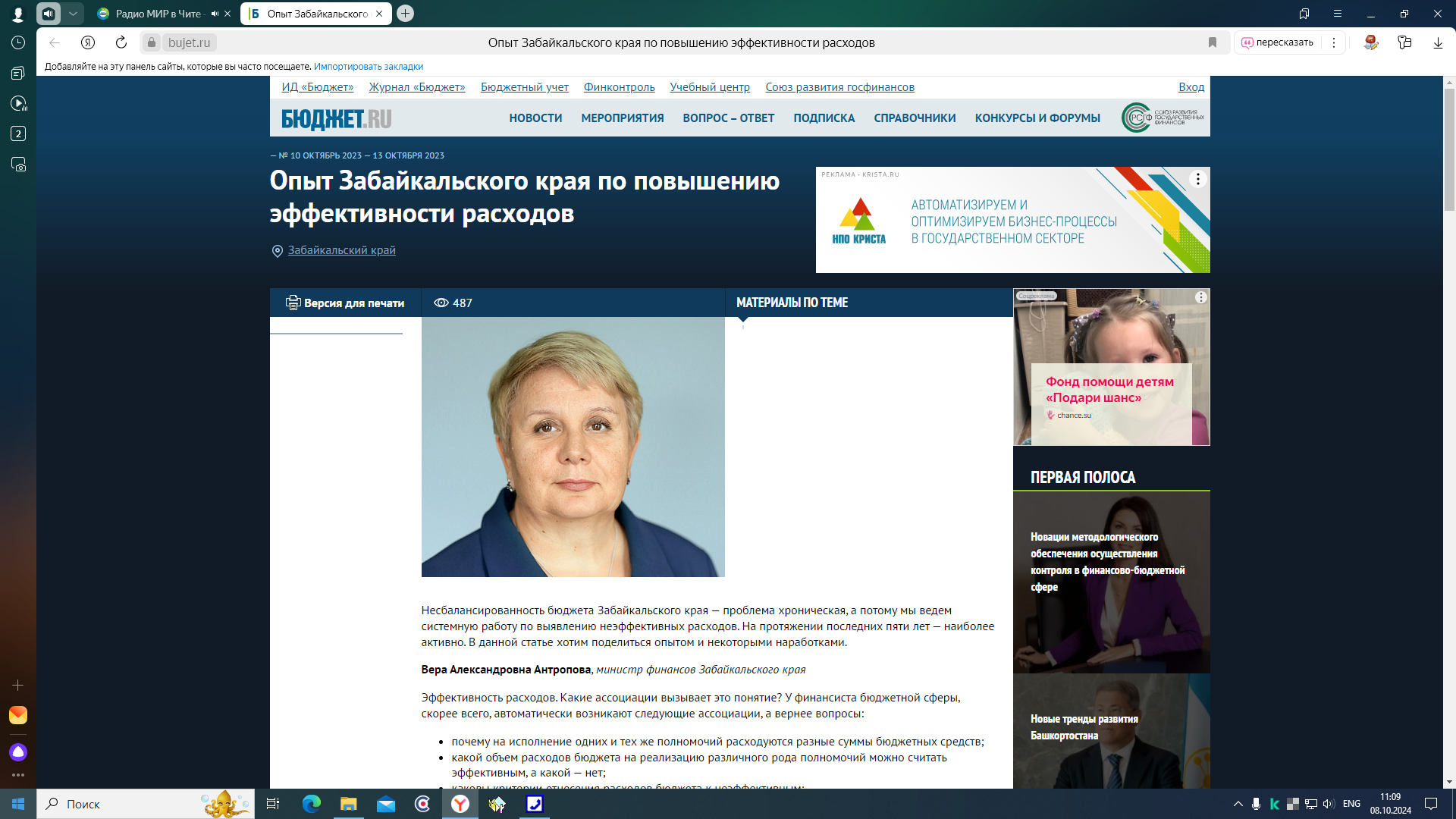 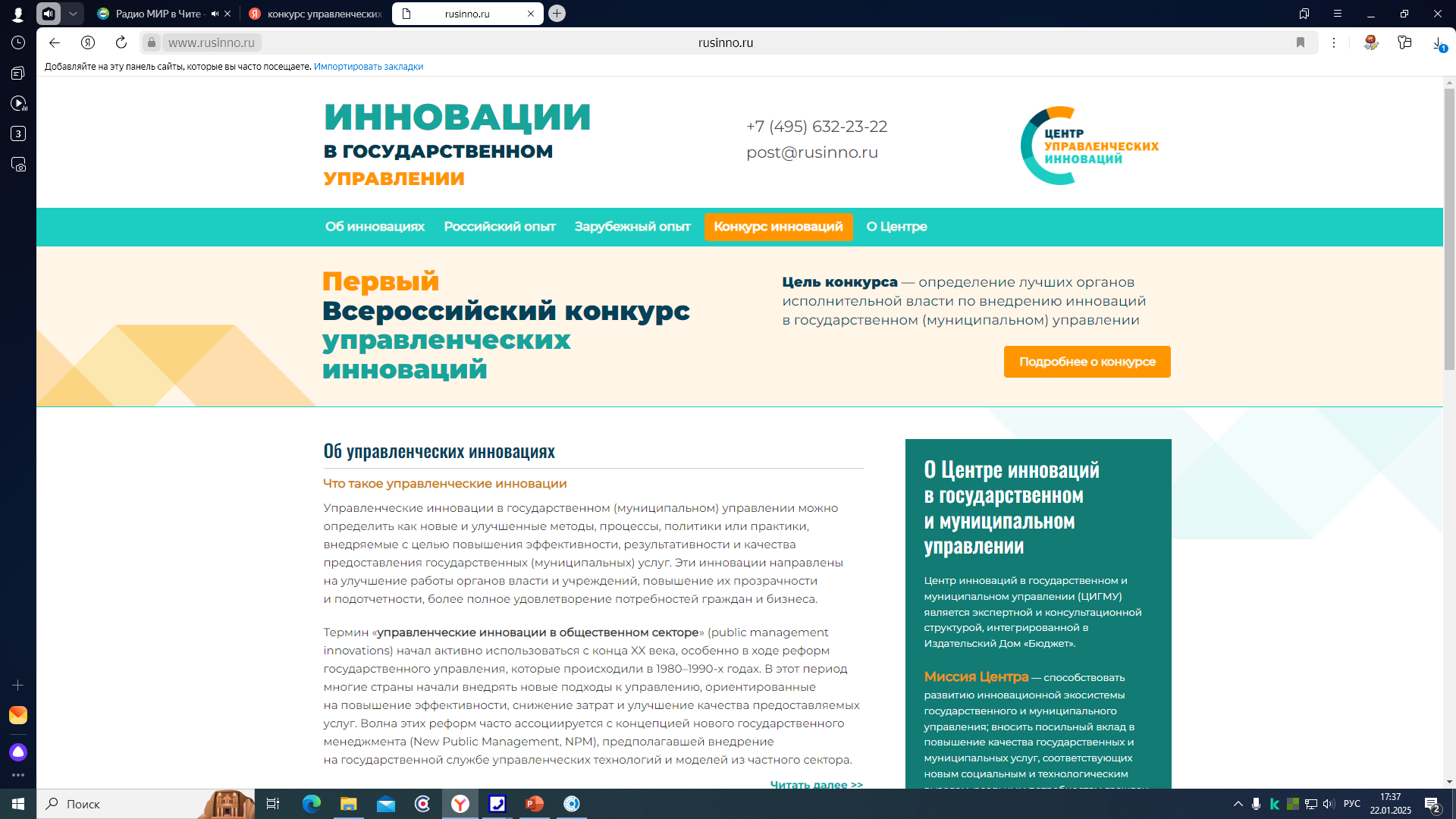 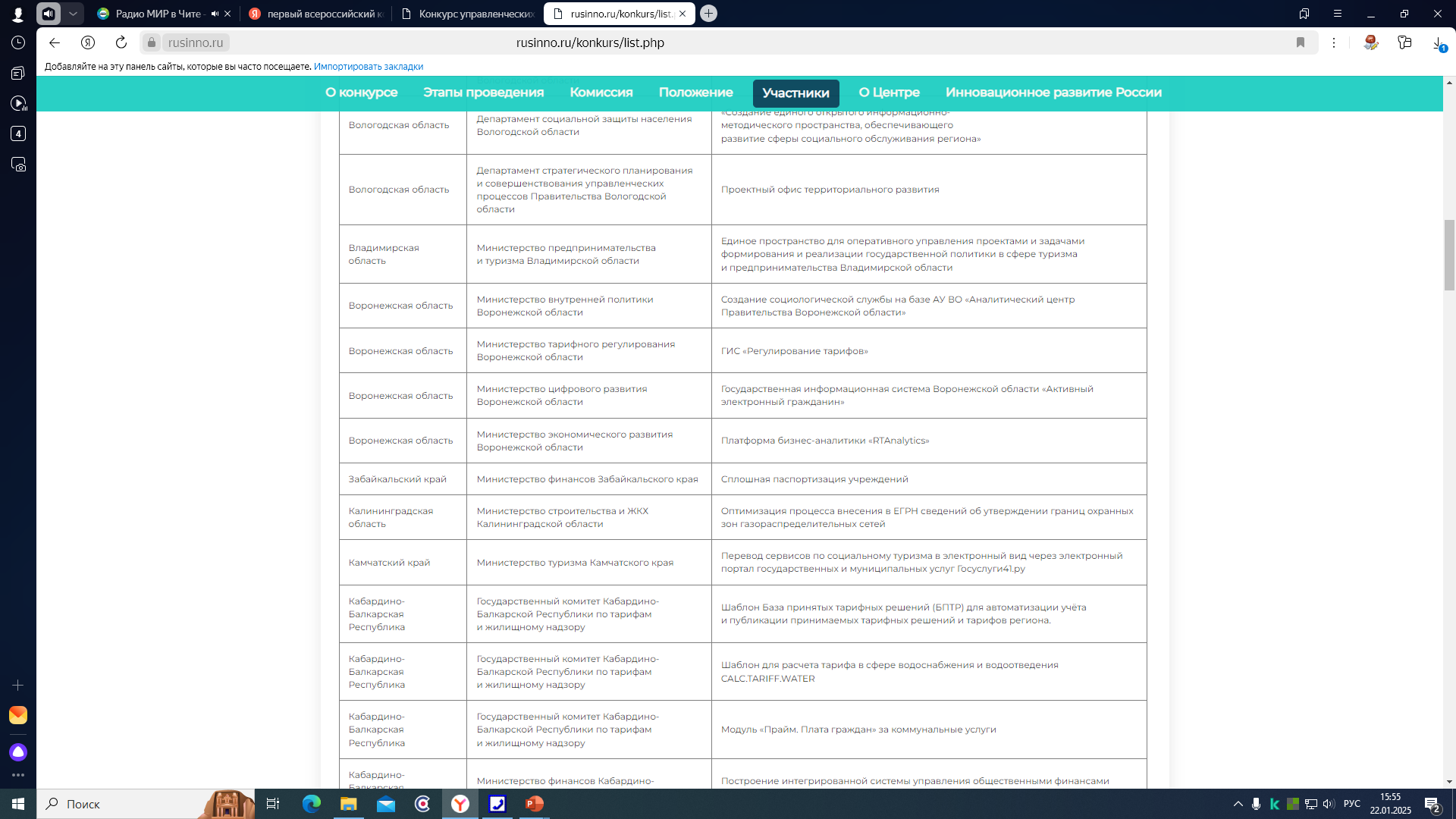 2
БЕРЕЖЛИВОЕ УПРАВЛЕНИЕ
	В МИНФИНЕ ЗАБАЙКАЛЬСКОГО КРАЯ
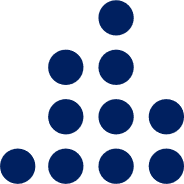 ОБУЧЕНЫ ТРИ ВНУТРЕННИХ ТРЕНЕРА
БРЕНДИРОВАНИЕ «БЕРЕЖЛИВОГО УПРАВЛЕНИЯ»
НАША МИССИЯ
ЛУЧШИЙ РЕЗУЛЬТАТ – МЕНЬШИМИ РЕСУРСАМИ

НАША ЦЕЛЬ
ЭФФЕКТ ОТ КАЖДОГО БЮДЖЕТНОГО РУБЛЯ
3
БЕРЕЖЛИВОЕ УПРАВЛЕНИЕ
	В МИНФИНЕ ЗАБАЙКАЛЬСКОГО КРАЯ
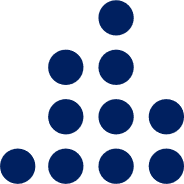 АДАПТИРОВАНЫ МАТЕРИАЛЫ ПОД СПЕЦИФИКУ ДЕЯТЕЛЬНОСТИ МИНФИНА
ПРОВЕДЕНО 4 ОБУЧЕНИЯ ПРИНЦИПАМ – 100% КОЛЛЕКТИВА
ОПРЕДЕЛЕНА ФИЛОСОФИЯ, ЦЕЛИ УЧТЕНЫ В КПЭ
МЫШЛЕНИЕ ПО 
ПРИНЦИПАМ БУ
КАЙДЗЕН – 
постоянное 
совершенствование
КПЭ
ОРГАНИЗАЦИЯ РАБОЧЕГО МЕСТА 5С
СТАНДАРСТИЗАЦИЯ
ВИЗУАЛИЗАЦИЯ И ОПТИМИЗАЦИЯ ПРОЦЕССОВ
4
БЕРЕЖЛИВОЕ УПРАВЛЕНИЕ
	В МИНФИНЕ ЗАБАЙКАЛЬСКОГО КРАЯ
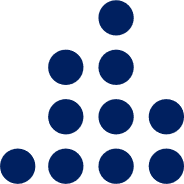 СОЗДАНА НА САЙТЕ МИНФИНА ОБЕЯ С РЕАЛИЗОВАННЫМИ ПРОЕКТАМИ
ВИЗУАЛИЗАЦИЯ ПРИНЦИПОВ В РАБОЧИХ КАБИНЕТАХ
ПРОВЕДЕН КОНКУРС РАБОЧИХ МЕСТ ПО СИСТЕМЕ 5С
ВНЕДРЕН «ИНФОЦЕНТР» ВИЗУАЛЬНОГО МЕНЕДЖЕМЕНТА ПО СИСТЕМЕ SQDCM
ДО
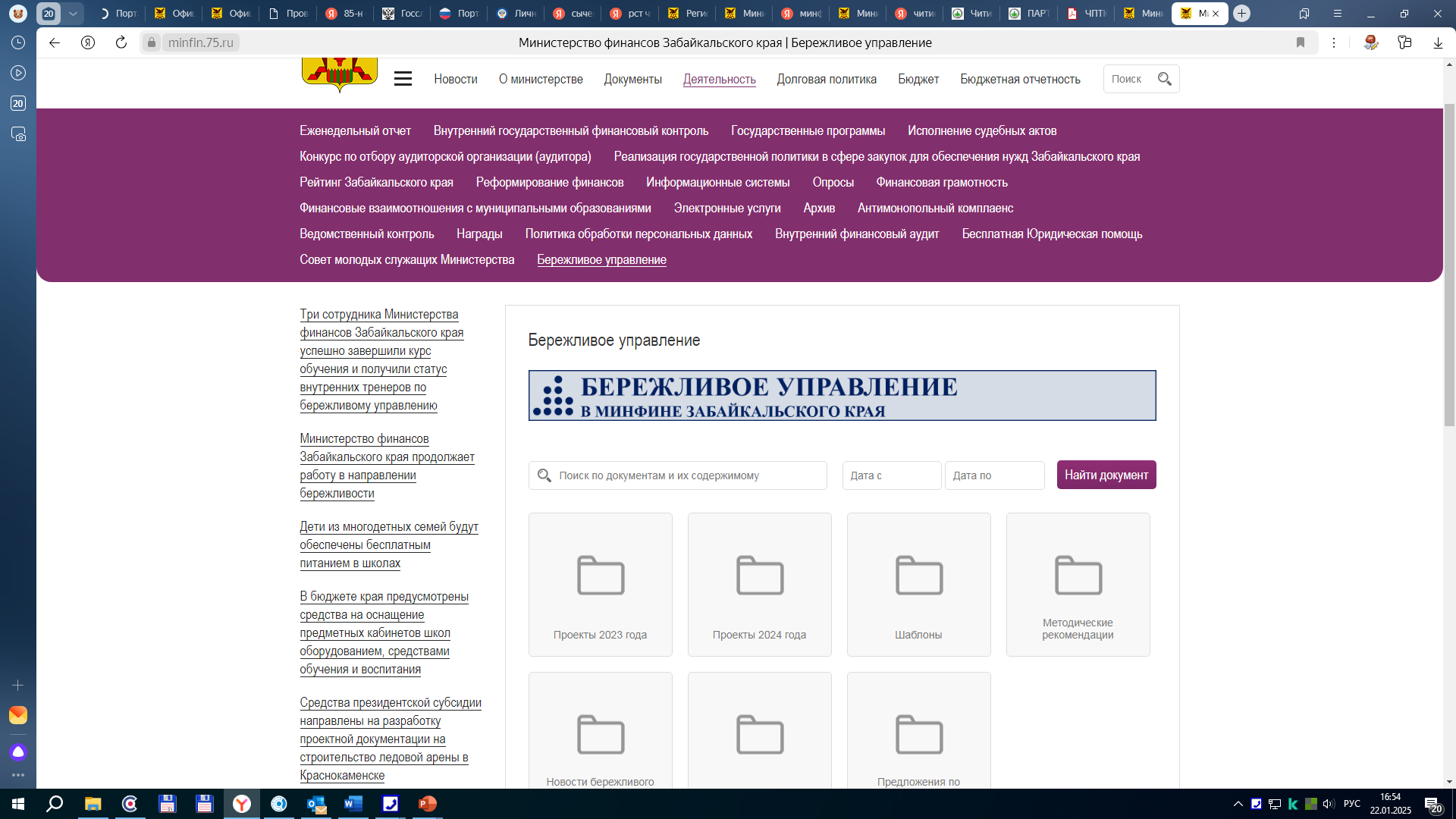 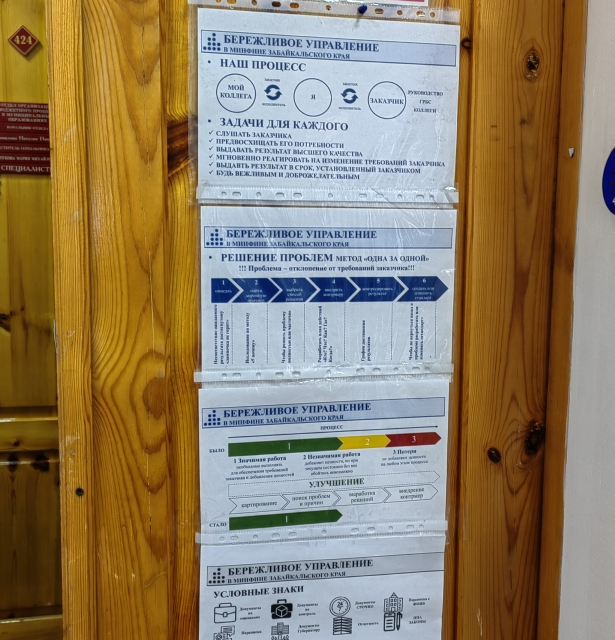 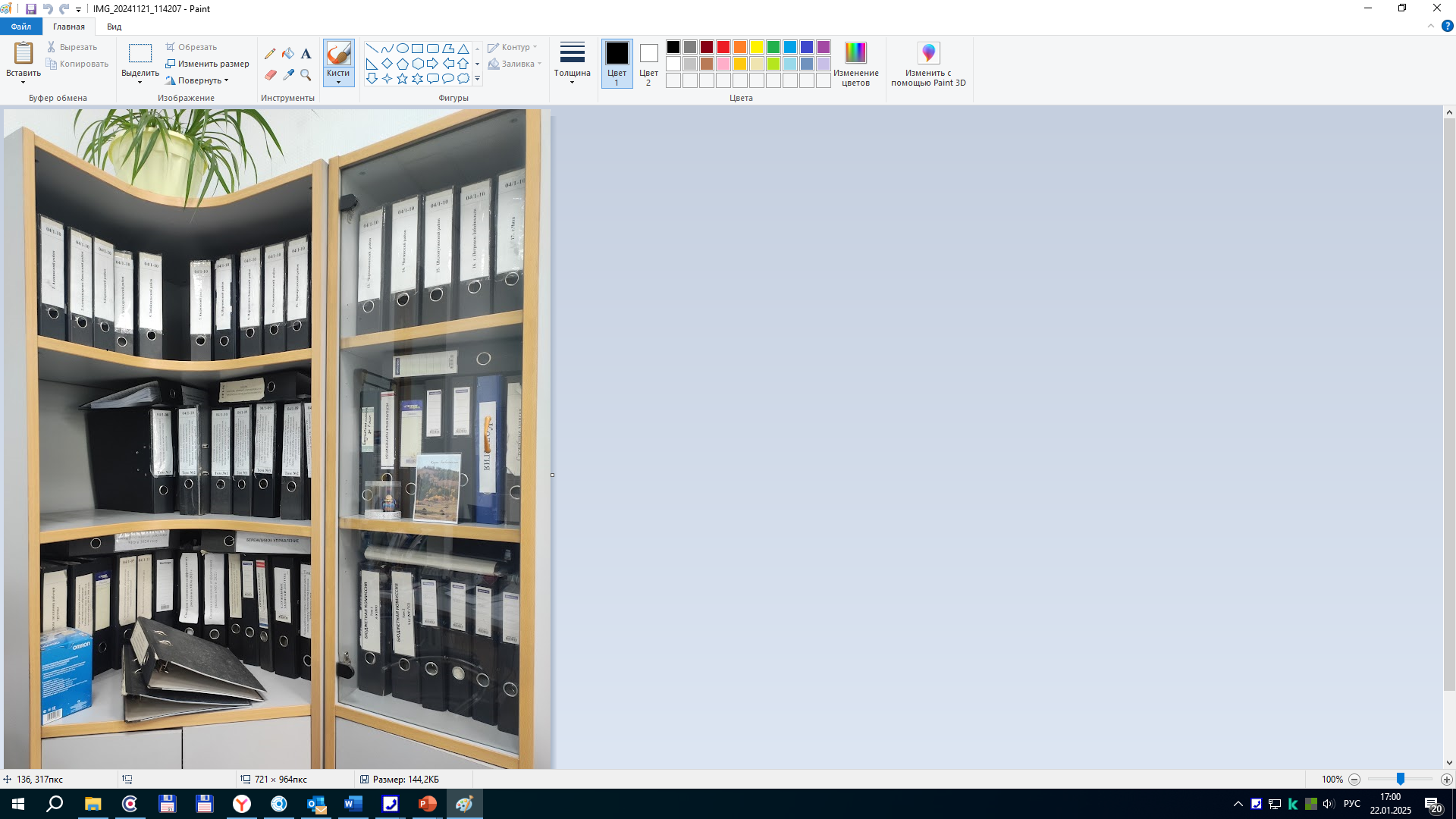 ПОСЛЕ
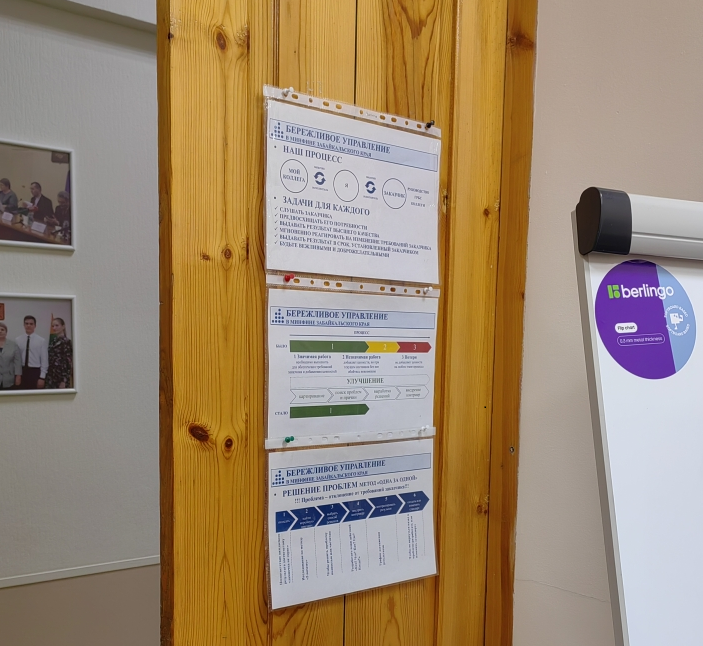 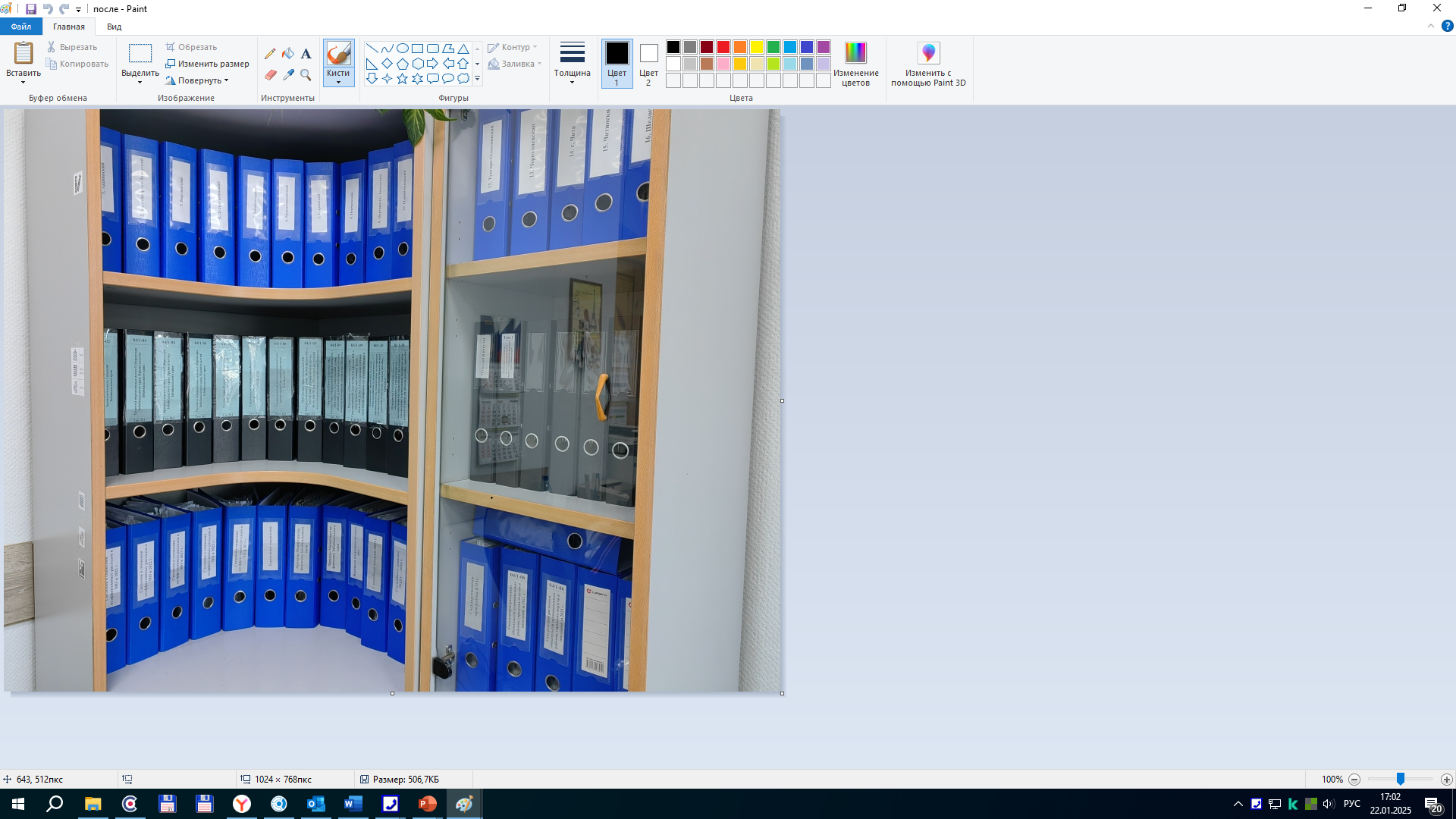 5
БЕРЕЖЛИВОЕ УПРАВЛЕНИЕ
	В МИНФИНЕ ЗАБАЙКАЛЬСКОГО КРАЯ
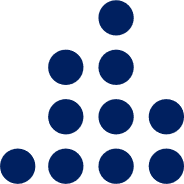 В ПЛАНАХ
ЗАЩИТА СТАТУСА МЕСТНОГО И РЕГИОНАЛЬНОГО ОБРАЗЦА
МАСШТАБИРОВАНИЕ СТАТУСА «ПРОЕКТ» С УРОВНЯ ОТДЕЛА
ВОВЛЕЧЕНИЕ ФО МО ЧЕРЕЗ ЗОНАЛЬНЫЕ СОВЕЩАНИЯ 
УЧАСТИЕ В КОНКУРСЕ ПРОЕКТОВ ДФО
НЕПРЕРЫВНОЕ СОВЕРШЕНСТВОВАНИЕ
6
БЕРЕЖЛИВОЕ УПРАВЛЕНИЕ
	В МИНФИНЕ ЗАБАЙКАЛЬСКОГО КРАЯ
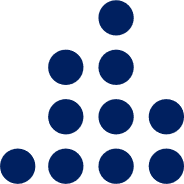 Спасибо за внимание!
7